CẢNH KHUYA
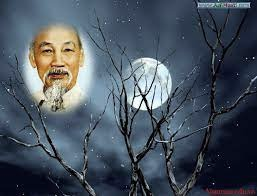 HỒ CHÍ MINH
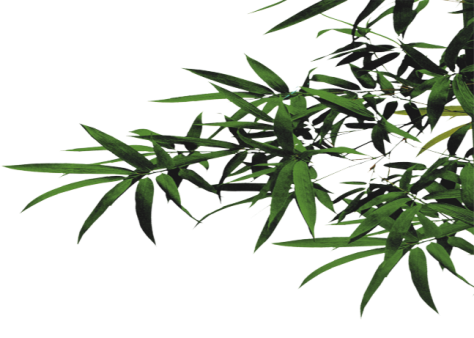 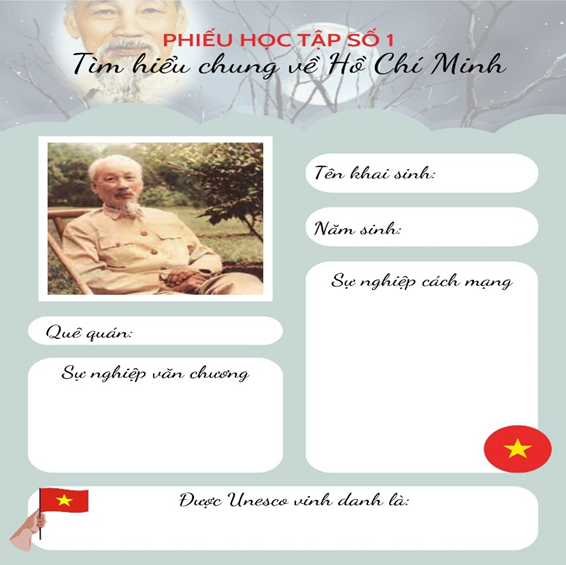 PHIẾU HỌC TẬP SỐ 1
Tìm hiểu chung về Hồ Chí Minh
Tên khai sinh: Nguyễn Sinh Cung, sau đổi thành Nguyễn Tất Thành, Hồ Chí Minh…
Năm sinh: 1890, mất năm 1969
Sự nghiệp cách mạng
Hồ Chí Minh là vị lãnh tụ vĩ đại, khai sinh ra nước Việt Nam Dân chủ Cộng hòa, là người tìm ra con đường cứu nước và giải phóng dân tộc.
Quê quán: Kim Liên – Nam Đàn – Nghệ An
Sự nghiệp văn chương
Người còn là nhà thơ lớn của dân tộc.
Được Unesco vinh danh là: anh hùng giải phóng dân tộc, nhà văn hóa kiệt xuất của Việt Nam.
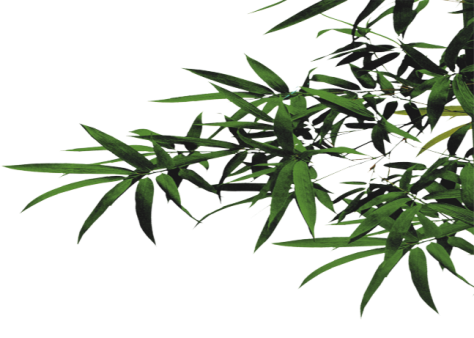 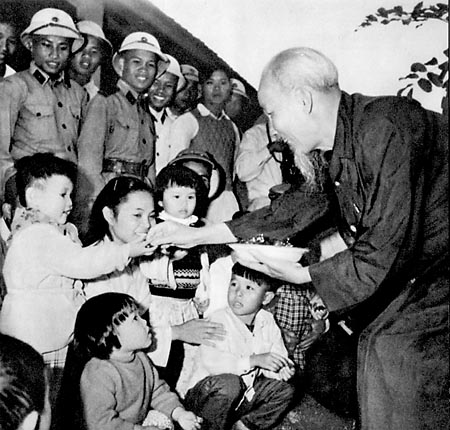 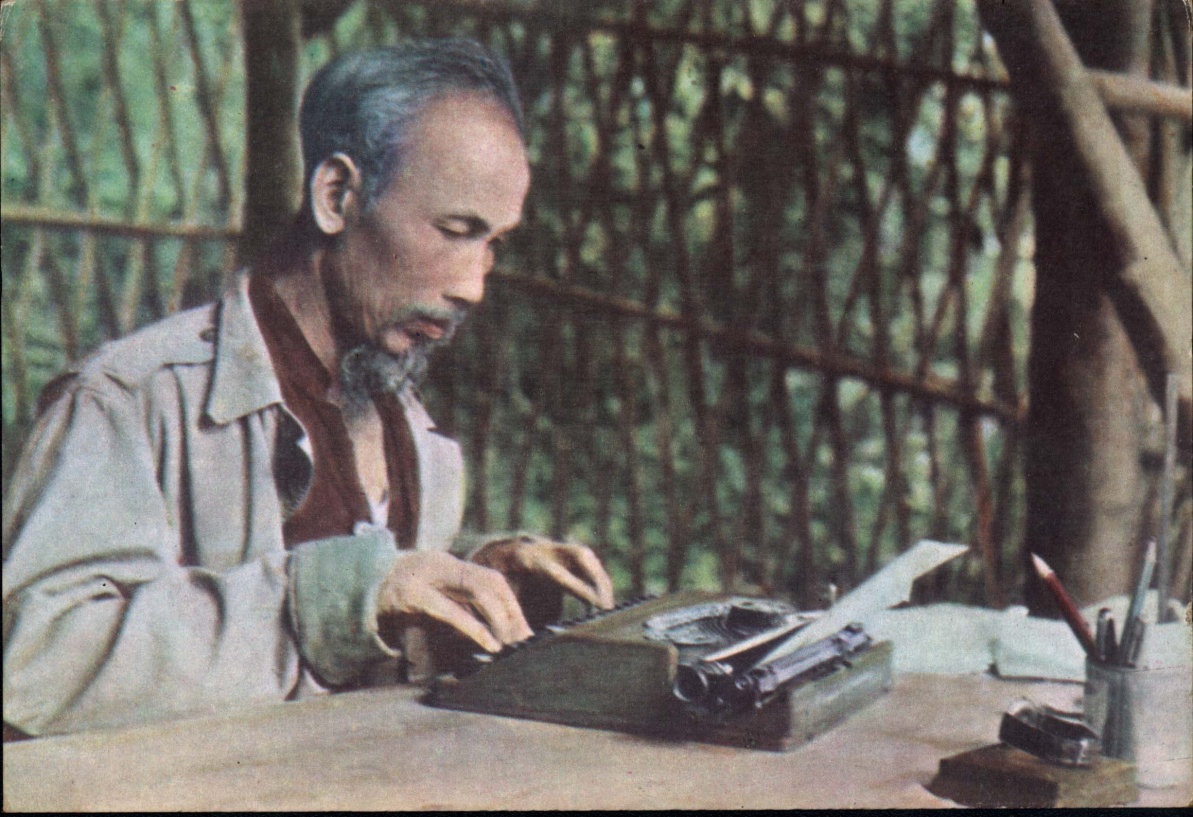 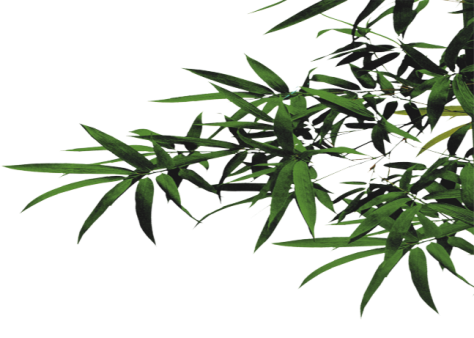 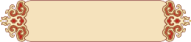 *. Cảnh khuya
Tiếng suối trong / như tiếng hát xa,Trăng lồng cổ thụ, / bóng lồng hoa.Cảnh khuya như vẽ/ người chưa ngủ,Chưa ngủ / vì lo nỗi nước nhà.
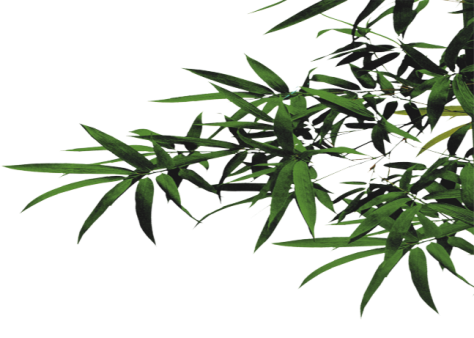 Việt Bắc
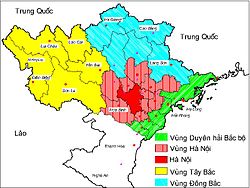 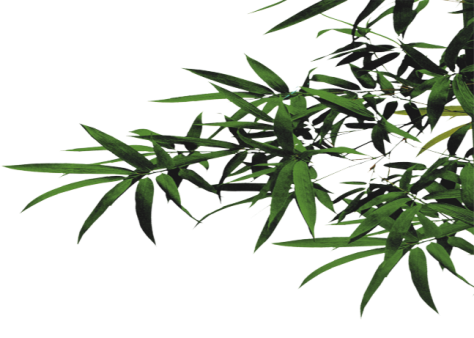 Hang Pác Pó
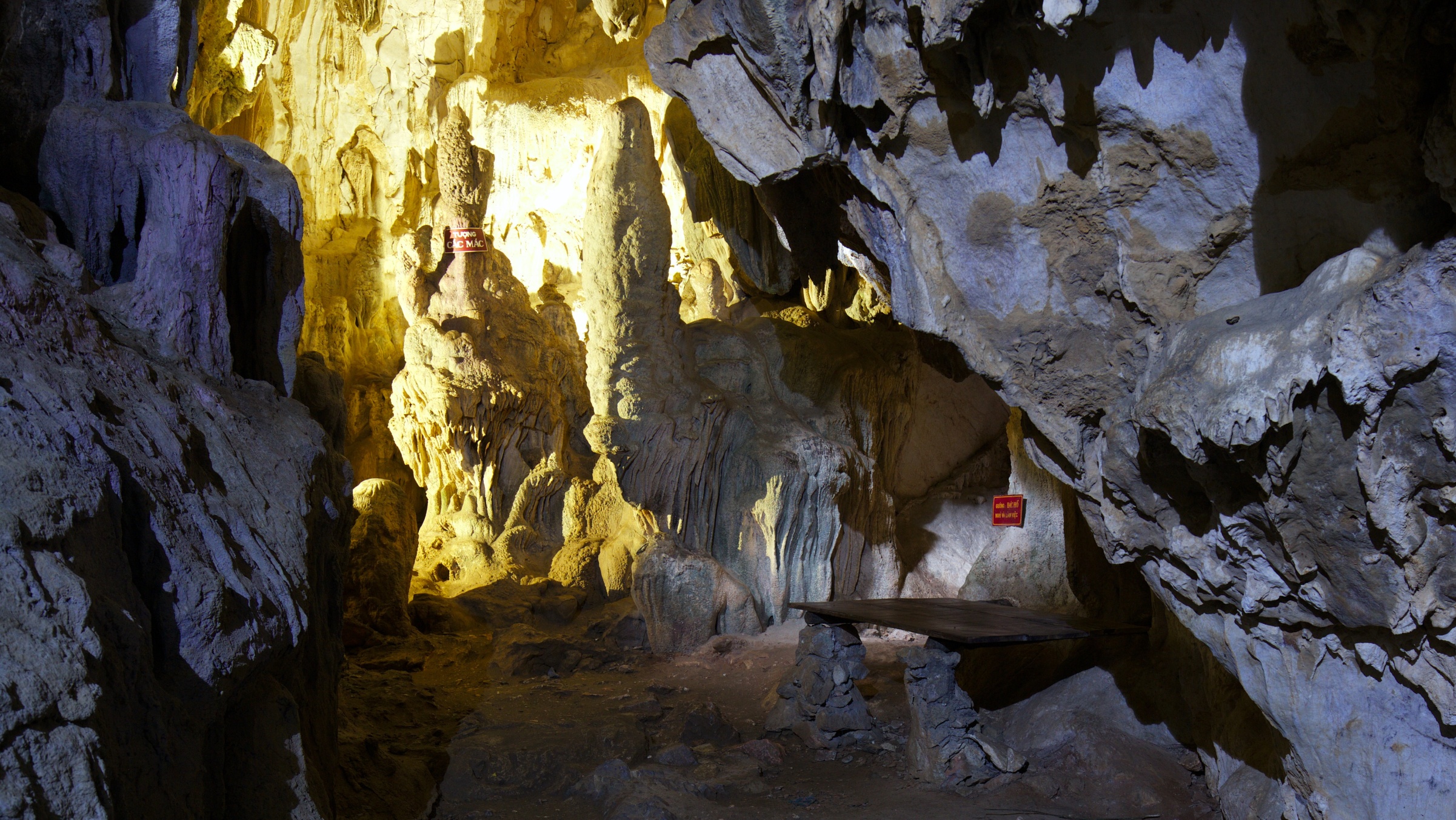 PHIẾU HỌC TẬP SỐ 3
TỔNG KẾT
1. Nghệ thuật:
- Sử dụng thể thơ thất ngôn tứ tuyệt cổ điển.
-  Các biện pháp tu từ so sánh, điệp ngữ, từ ngữ được sử dụng độc đáo, hiệu quả.
- Kết hợp các yếu tố cổ điển và hiện đại.
2. Nội dung
-  Bức tranh thiên nhiên đẹp đẽ, trong trẻo của đêm trăng núi rừng Việt Bắc.
- Tình yêu thiên nhiên tha thiết và lòng yêu nước sâu nặng, thường trực trong tâm hồn Bác.
3. Chiến thuật đọc hiểu thơ Đường luật
+ Đọc kĩ bài thơ.
+ Chỉ ra các yếu tố đặc trưng của thơ Đường luật trong bài thơ.
+ Tìm được các chi tiết, hình ảnh, biện pháp nghệ thuật và dụng ý của tác giả trong bài thơ.
+ Tìm hiểu vẻ đẹp tâm hồn, tình cảm của tác gải gửi gắm trong bài thơ.
+ Liên hệ thực tế lịch sử và bản thân.
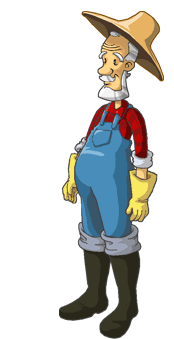 NHỔ CÀ RỐT
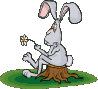 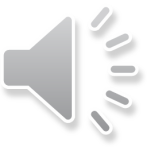 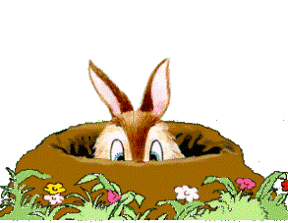 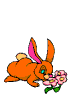 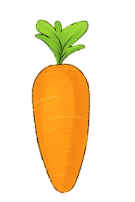 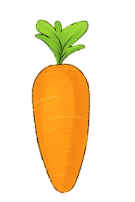 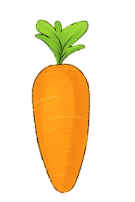 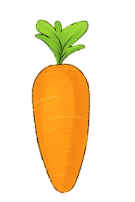 Bài thơ “Cảnh khuya” thuộc thể thơ nào?
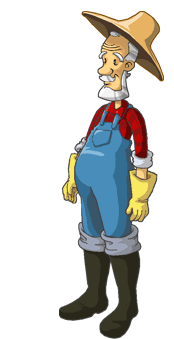 A : Thất ngôn tứ tuyệt
B : Ngũ ngôn tứ tuyệt
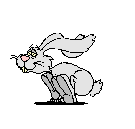 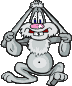 C : Tự do
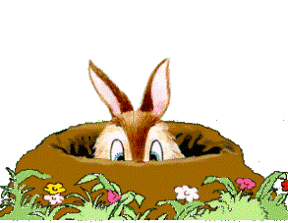 D : Lục bát
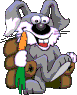 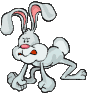 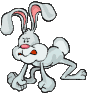 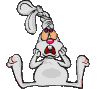 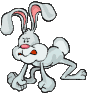 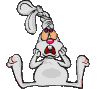 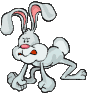 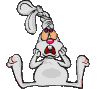 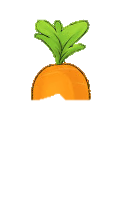 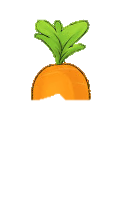 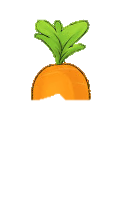 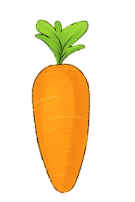 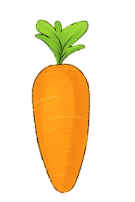 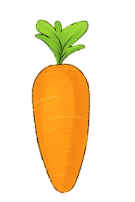 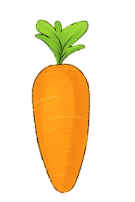 A                   B                   C                   D
Nghệ thuật so sánh trong câu thơ “Tiếng suối trong như tiếng hát xa” có tác dụng gì?
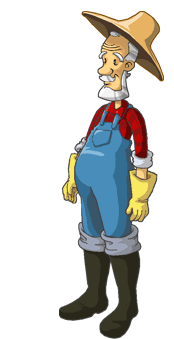 A : Làm cho tiếng suối gần gũi với con người.
B : Gợi sự tĩnh lặng, huyền diệu trong đêm rừng Việt Bắc.
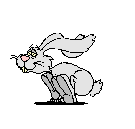 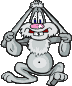 C : Thể hiện cách cảm nhận riêng của Bác so với các nhà thơ khác khi cùng viết về một đối tượng.
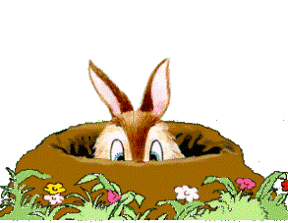 D : Cả a, b, c
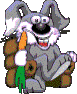 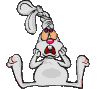 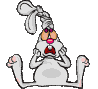 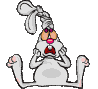 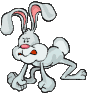 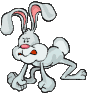 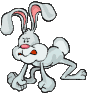 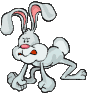 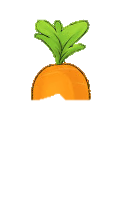 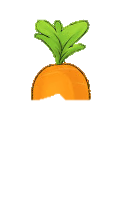 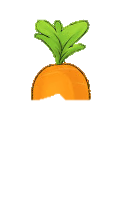 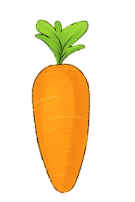 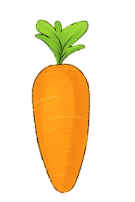 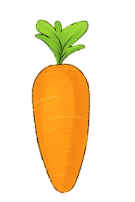 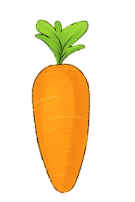 A                   B                   C                   D
Câu “Trăng lồng cổ thụ bóng lồng hoa” miêu tả cảnh thiên nhiên thế nào?
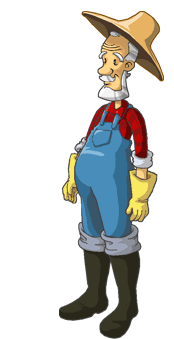 A : Sự vật chen chúc, chật chội trong không gian nhỏ hẹp.
B : Sự vật quấn quýt, giao hòa trong không gian ấm áp tình người.
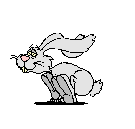 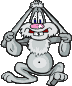 C : Sự vật kì bí, huyền diệu trong không gian thần tiên, thoát    	tục.
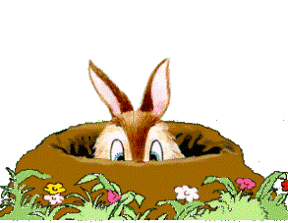 D : Sự vật mờ ảo, trang nhã như trong tranh thủy mặc.
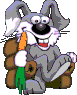 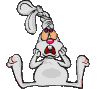 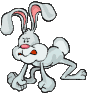 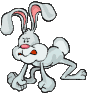 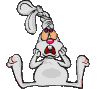 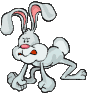 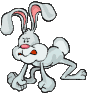 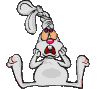 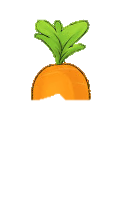 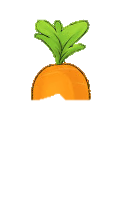 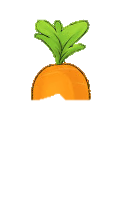 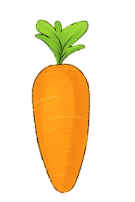 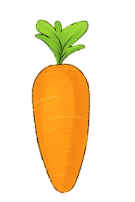 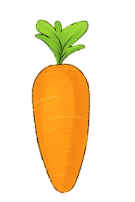 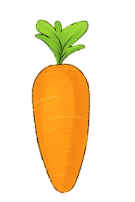 A                   B                   C                   D
Biện pháp nghệ thuật nào được sử dụng trong 2 câu cuối bài “Cảnh khuya”
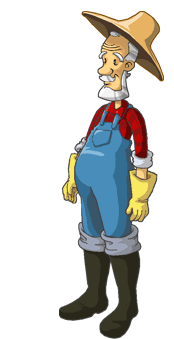 A :  Điệp, Đối
B : So sánh, Đối
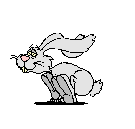 C : So sánh, Điệp
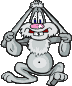 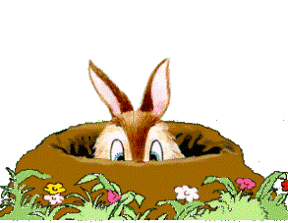 D : Ẩn dụ, So sánh
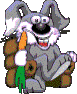 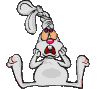 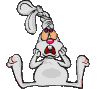 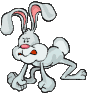 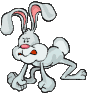 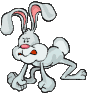 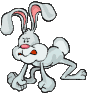 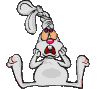 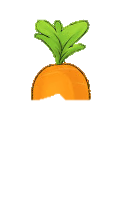 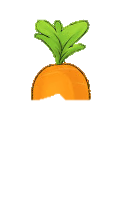 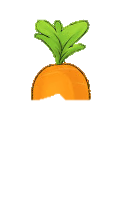 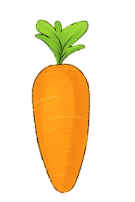 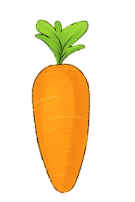 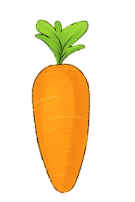 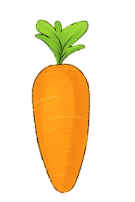 A                   B                   C                   D
Giá trị nội dung, nghệ thuật chủ yếu của bài thơ “Cảnh khuya” là:
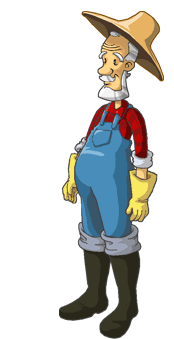 A : Thể hiện tình yêu thiên nhiên
B : Thể hiện tình yêu nước sâu sắc, tâm hồn nhạy cảm, ung dung.
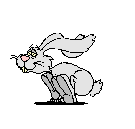 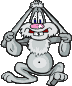 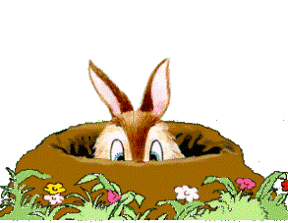 C : Thể thơ thất ngôn tứ tuyệt, bút pháp cổ điển và      
     hiện đại, biện pháp tu từ so sánh, nhân hóa, điệp từ.
D : Cả a, b, c
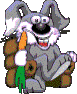 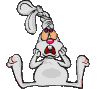 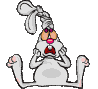 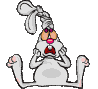 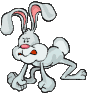 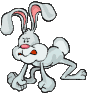 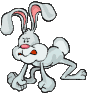 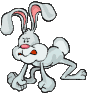 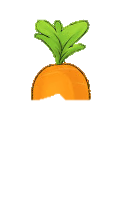 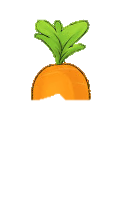 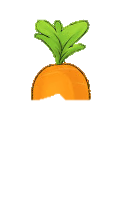 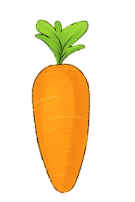 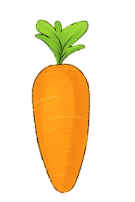 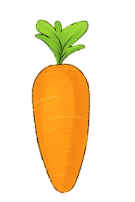 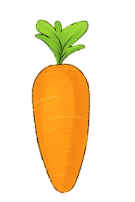 A                   B                   C                   D
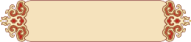 Hướng dẫn tự học
Em hãy viết một đoạn văn nêu cảm nghĩ của em về lí do Bác không ngủ được trong bài thơ “Cảnh khuya”.
Sưu tầm những bài thơ khác của Hồ Chí Minh viết theo thể thơ Đường luật.
Tạm biệt các em!
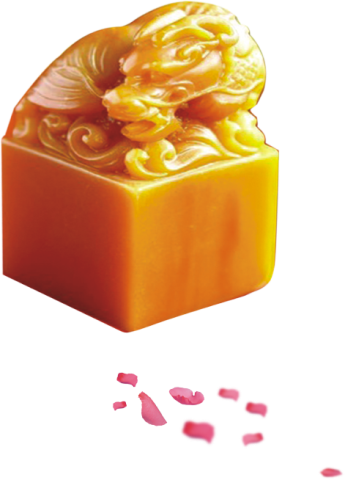